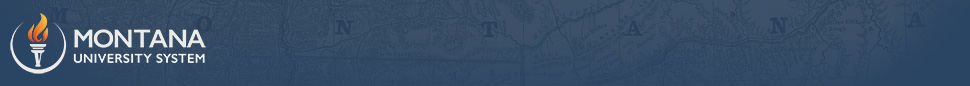 2023-2024 Dual Enrollment ReportOffice of the Commissioner of Higher Education
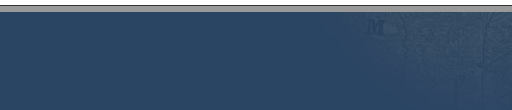 Chase Stahl, Data Specialist
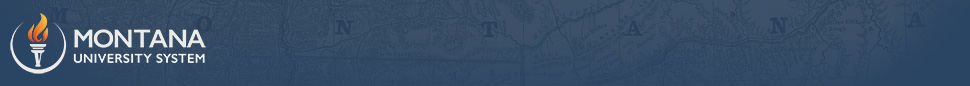 Dual Enrollment Report
Dual Enrollment Counts

Participation Rates

Modality & Credit Type

Matriculation Rates

Comparative Statistics
Dual Enrollment Count by Year
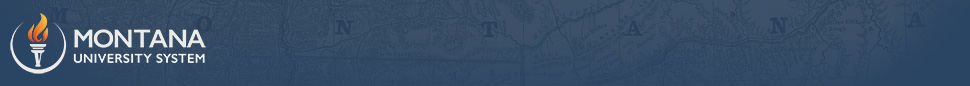 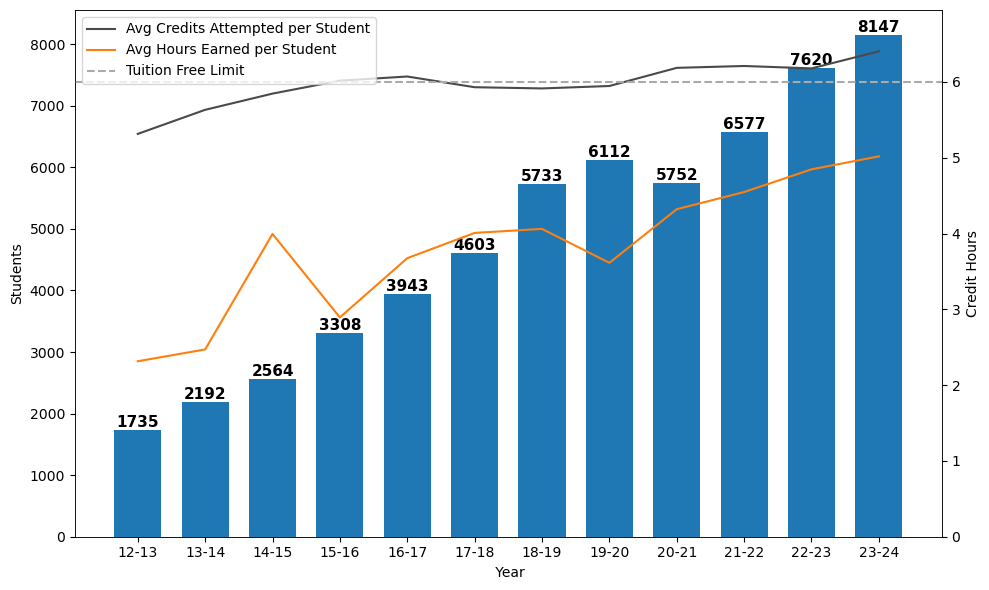 15.5% enrollment growth per year
6.9% enrollment growth from 2022-23
Unduplicated enrollment count
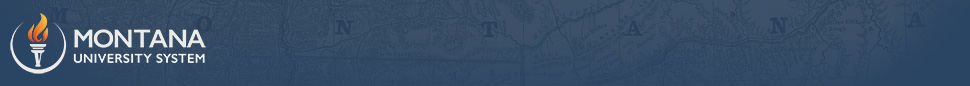 CTE Dual Enrollment Count by Year
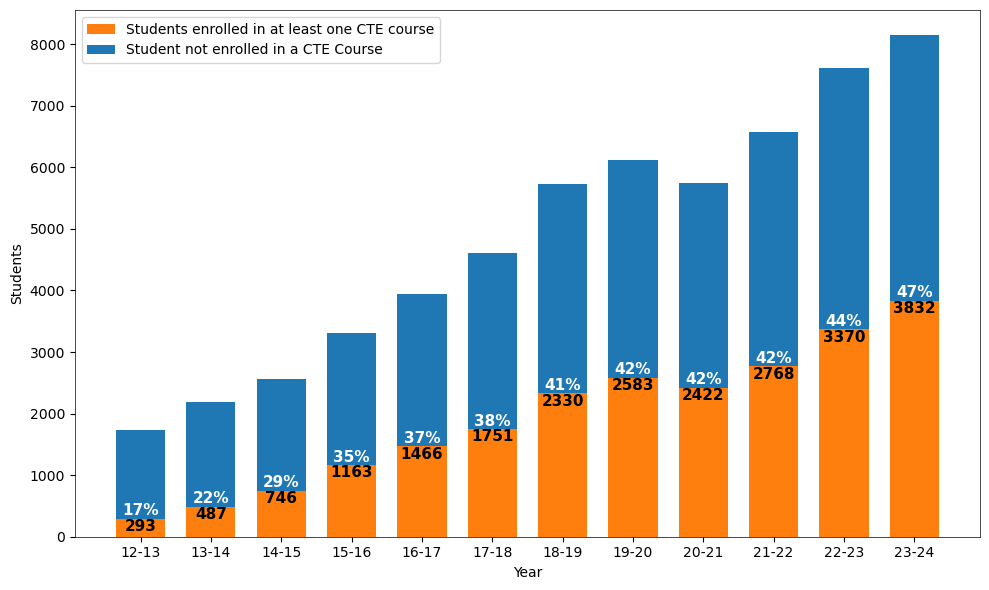 15.3% CTE growth per year since 2016-17
13.7% increase from 2022-23
Unduplicated enrollment count
Public Student Participation in DE
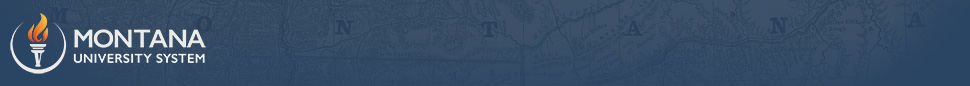 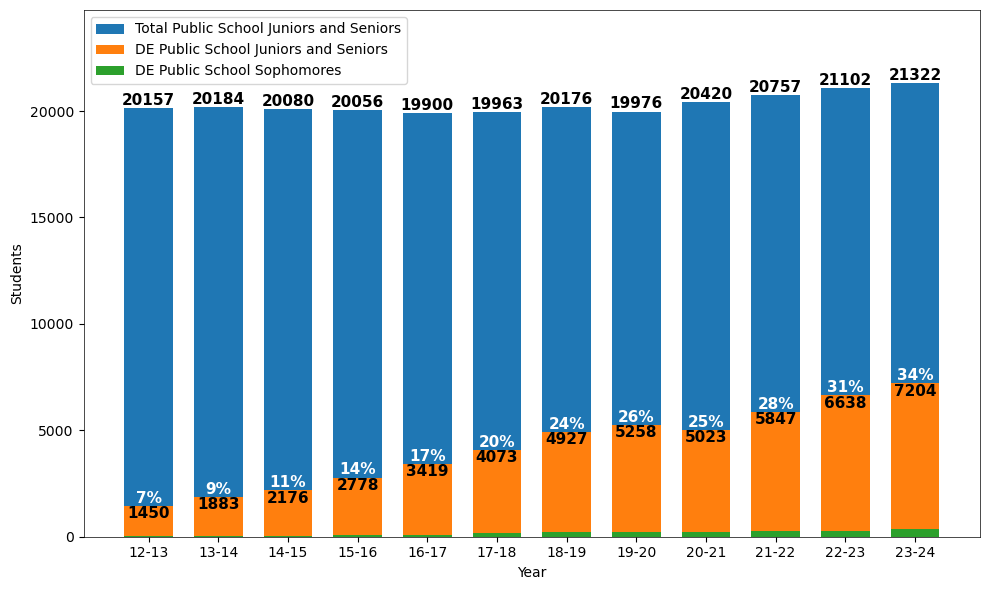 88.4% of DE students attended a public high school in 2023-24
Age used to determine grade
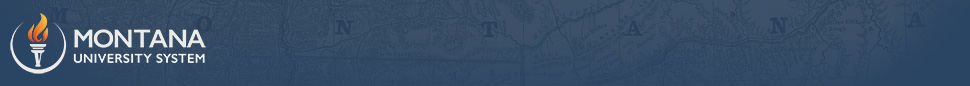 23-24 DE District Participation Rates & Counts
Participation Rates = DE Students in district / Total Juniors & Seniors in district
Number displayed = DE Students in District
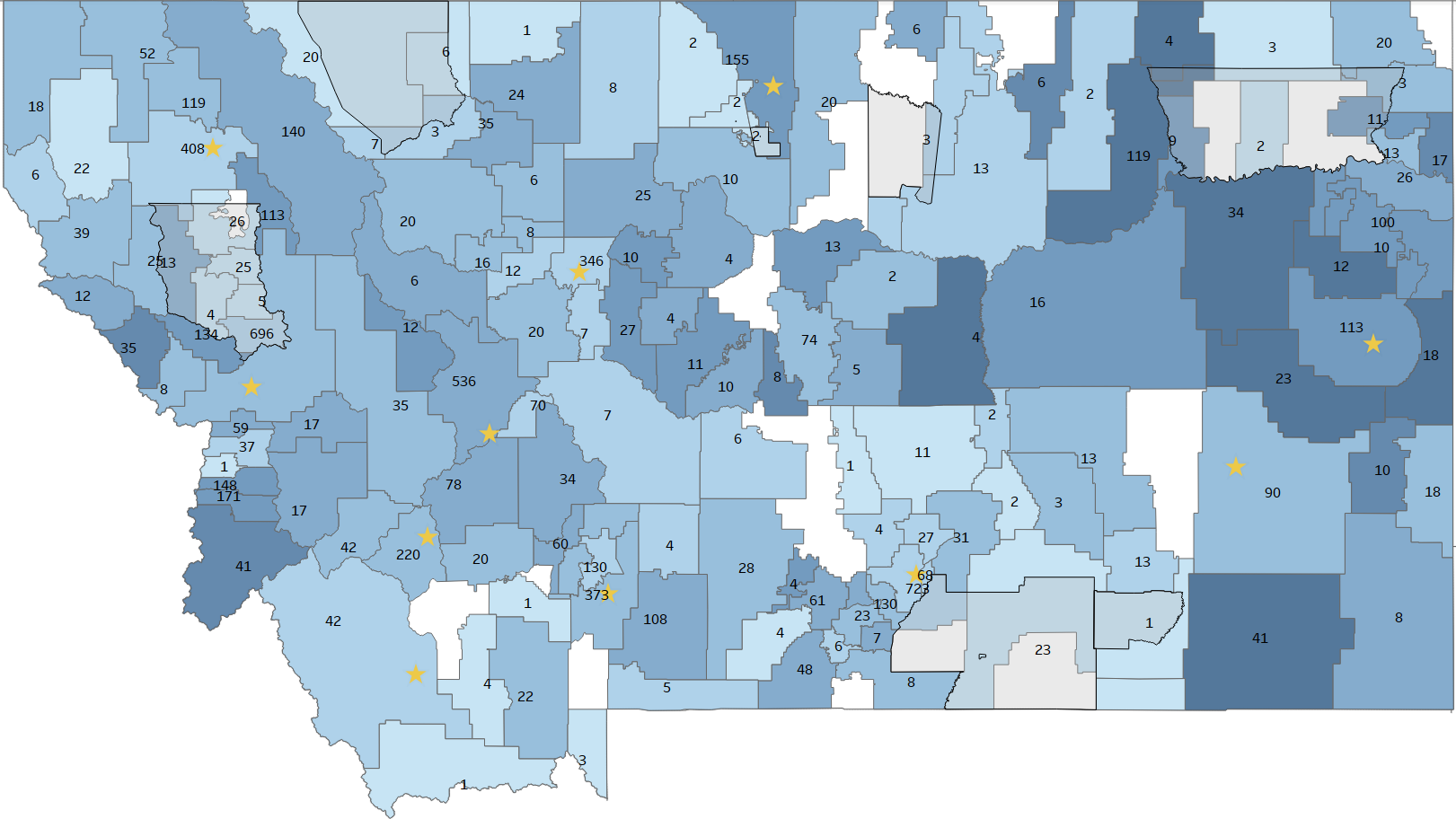 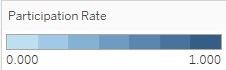 .34
Only Public HS Students
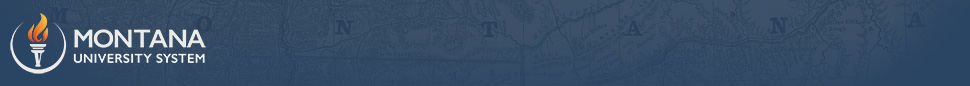 Public HS Participating in DE by MHSA Class
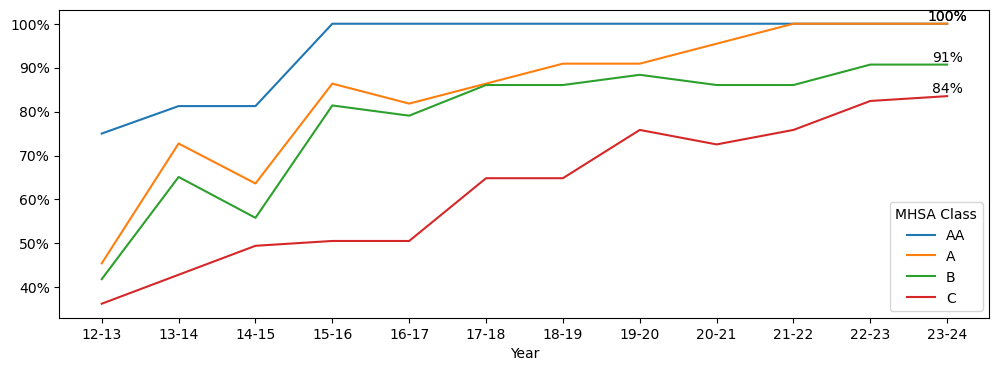 23-24 MHSA classes applied to all years
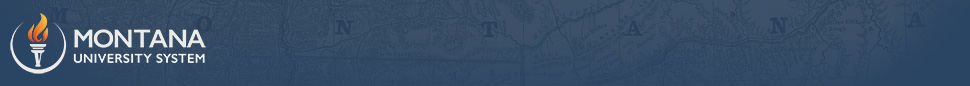 DE Modality & Credit Type
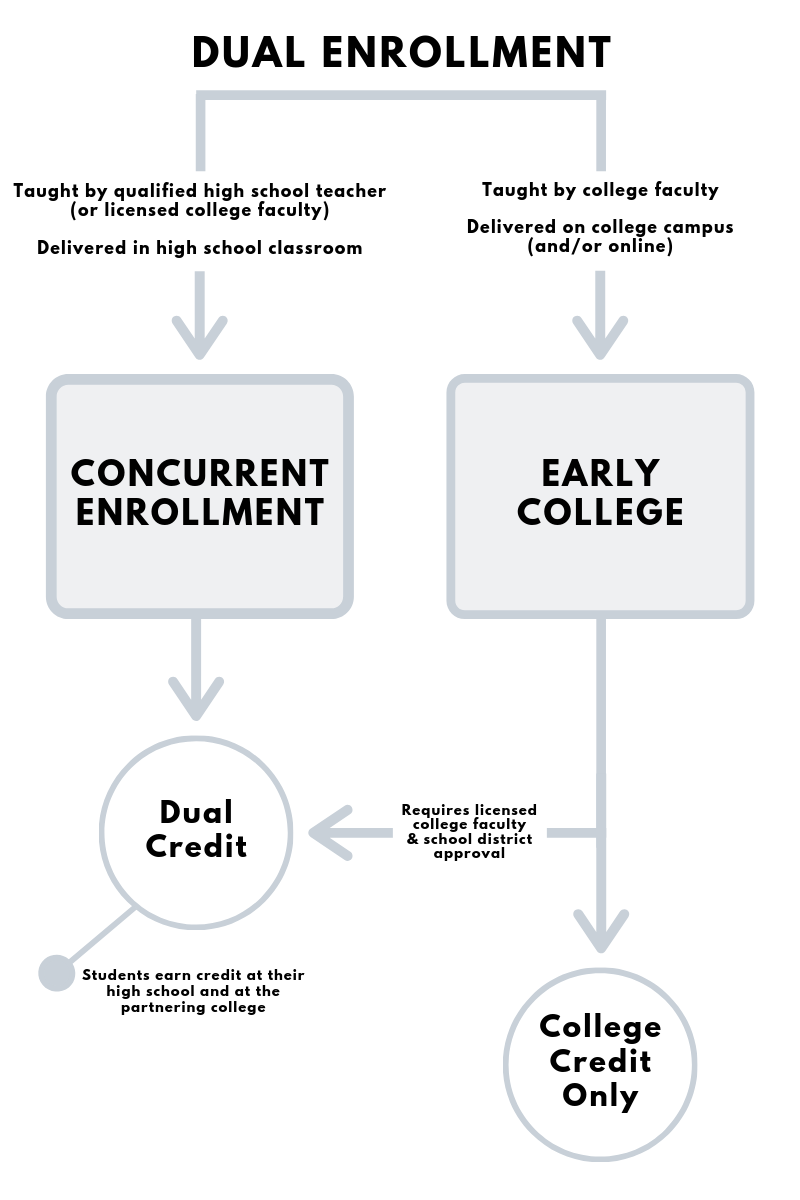 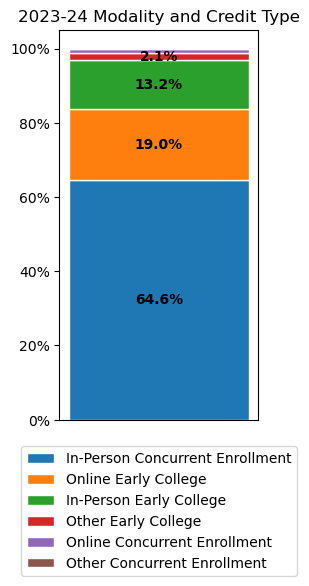 Online



In-Person				              In-Person
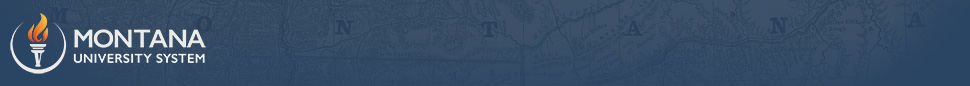 2023-24 DE Course Modality & Credit Type by HS Type
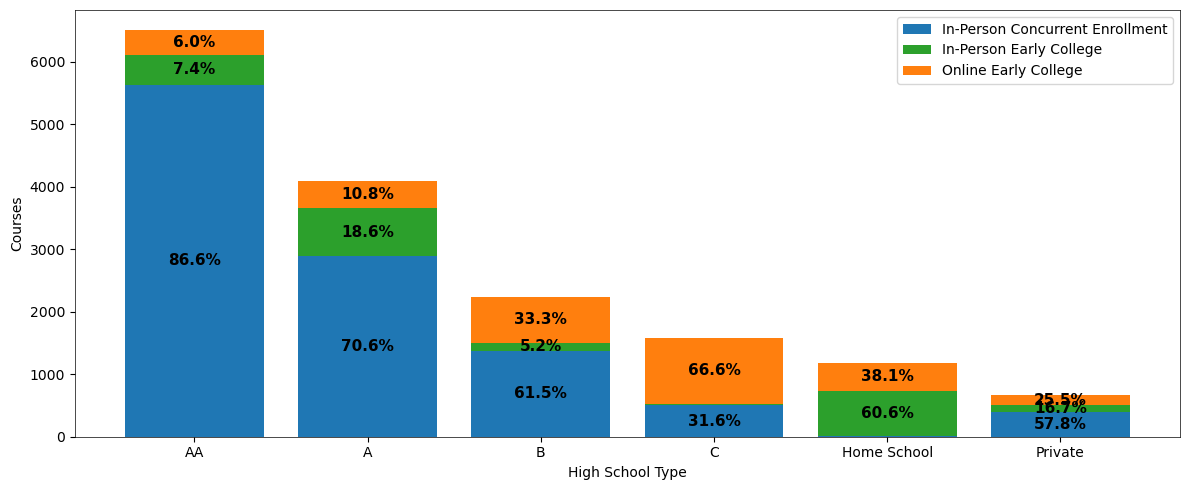 Pass Rates = Credit Hours Earned / Credit Hours Taken
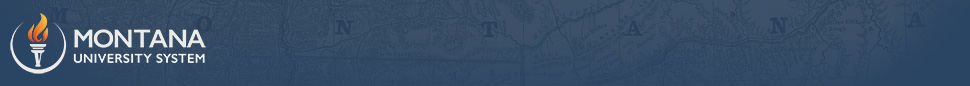 Matriculated DE Students by Year
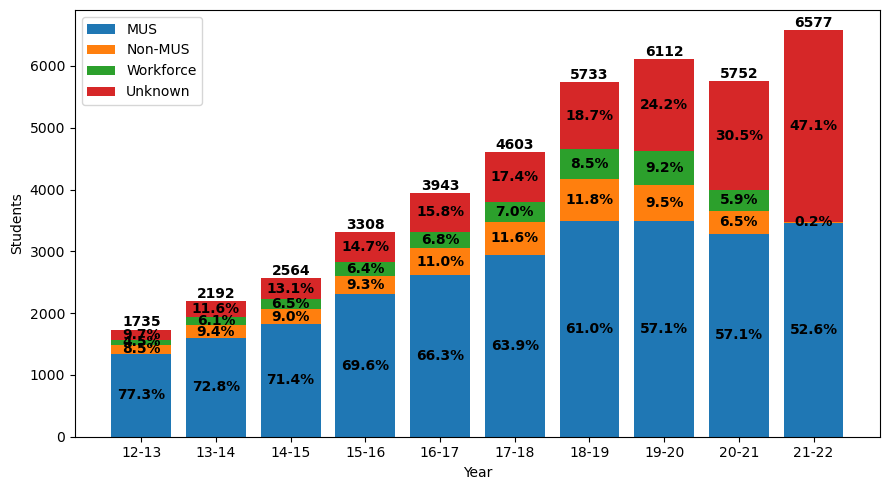 * Only     MUS     data
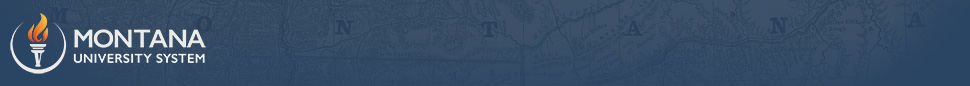 Matriculated DE Students by State
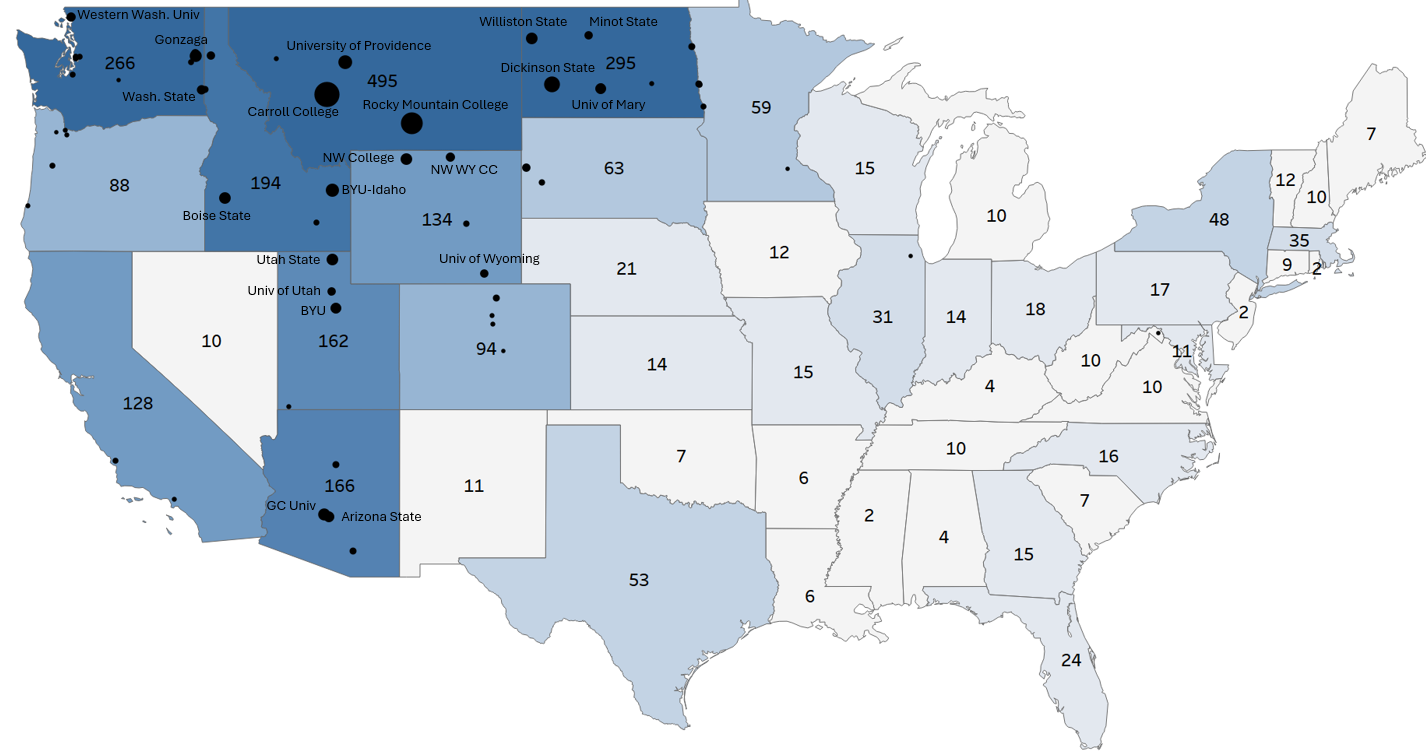 Top Majors
Undeclared
Biology
Nursing
Psychology
Business
Exercise Science
Elementary Education
Alaska- 6
Hawaii- 10

          
         10 Students
         40 Students



Top 20 Institutions Indicated by Name
Top 60 Institutions Indicated by
6.5% of all DE students matriculated outside of the MUS
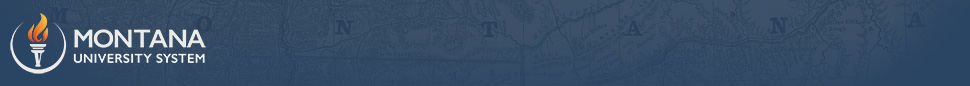 Comparative Statistics
Upon graduation, DE students average $570 less in student loans per DE credit than non-DE graduates
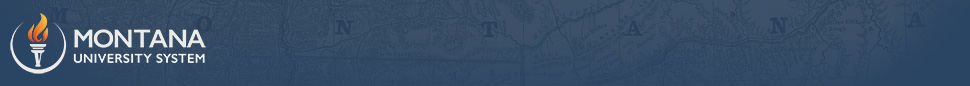 Key Takeaways
DE & CTE DE counts and public school participation rates continue to increase

In-person concurrent enrollment is the primary credit type for DE
Online early college is more common in Class B & C schools 

 53-61% MUS matriculation rates for 2018-2022 DE cohorts

DE students have higher retention rates and graduation rates than   non-DE students